Урок мужества
«Память воинам интернационалистам
и героям погибшим 
в СВО»
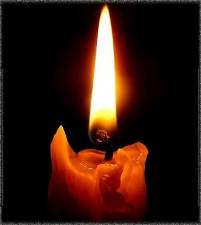 Мы не просто вспомним эти дни
Не для слез, и мемуаров ради.
Люди наши вспоминать должны
Мы об этом всей стране напоминаем
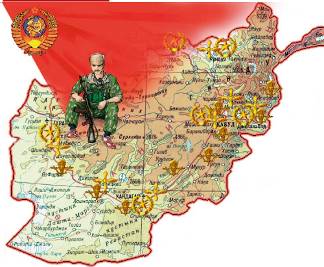 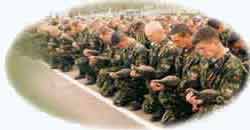 15 февраля исполнилось  36 лет 
со дня вывода Советских войск 
из Афганистана
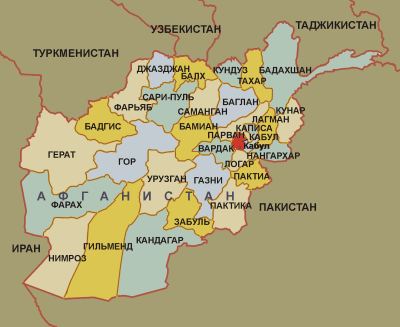 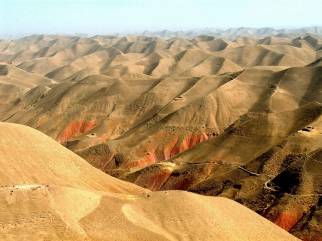 25 декабря 1977года...  С 15.00 начался ввод соединений и 
частей 40-й Армии в республику Афганистан
 по трем направлениям: через Кушку, Термез и Хорог.
 103-я воздушно-десантная дивизия перебрасывалась 
военно-транспортной авиацией на аэродромы Кабула, 
Баграма и частично Кандагара.
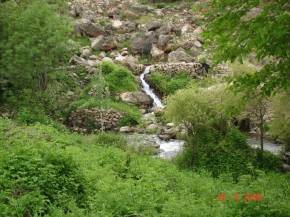 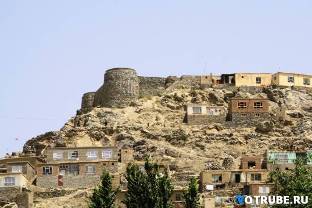 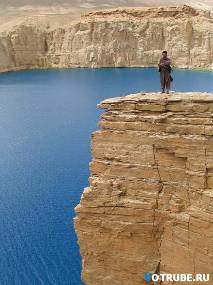 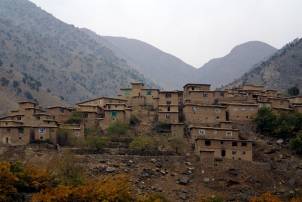 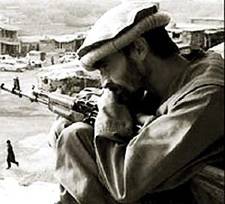 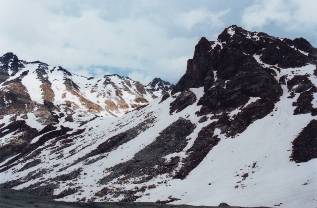 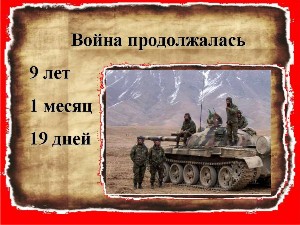 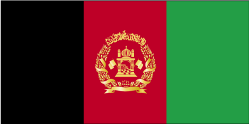 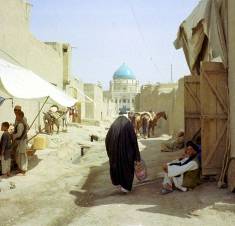 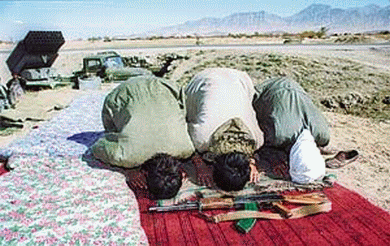 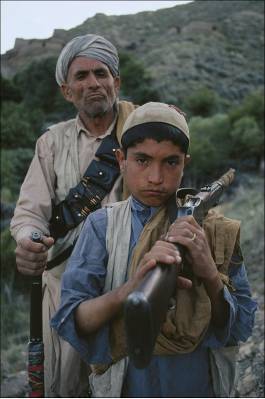 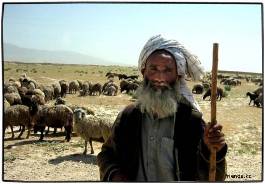 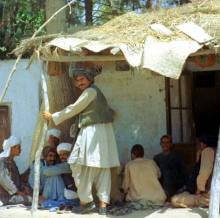 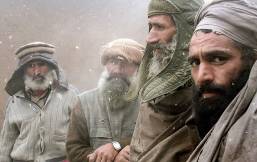 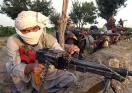 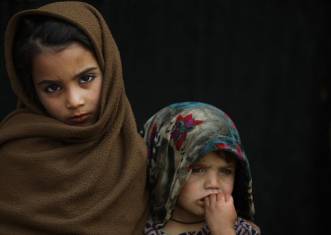 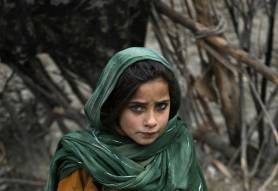 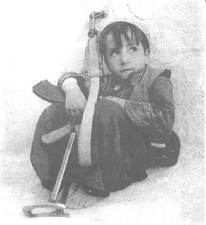 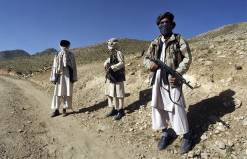 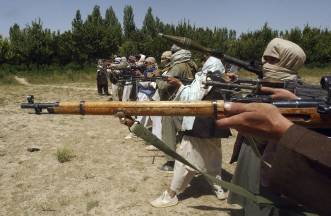 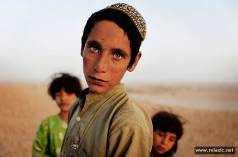 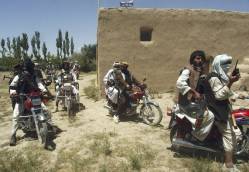 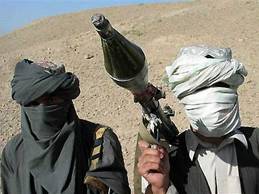 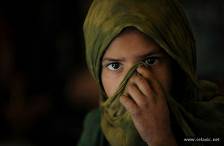 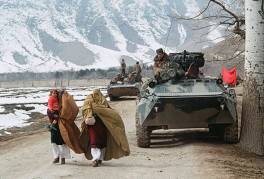 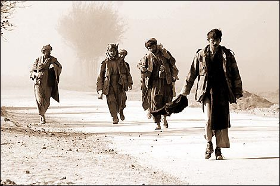 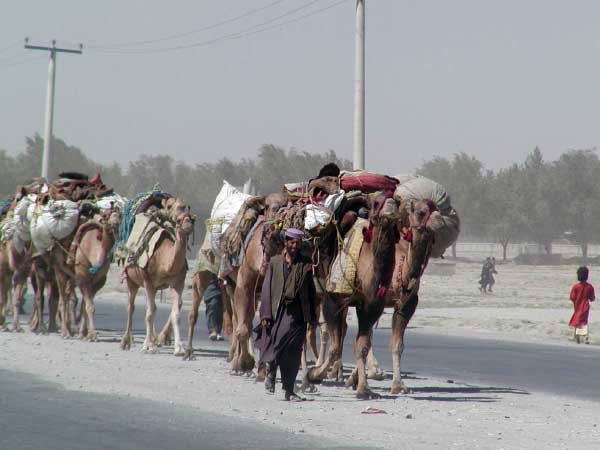 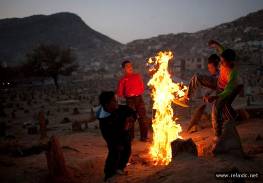 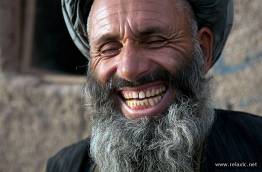 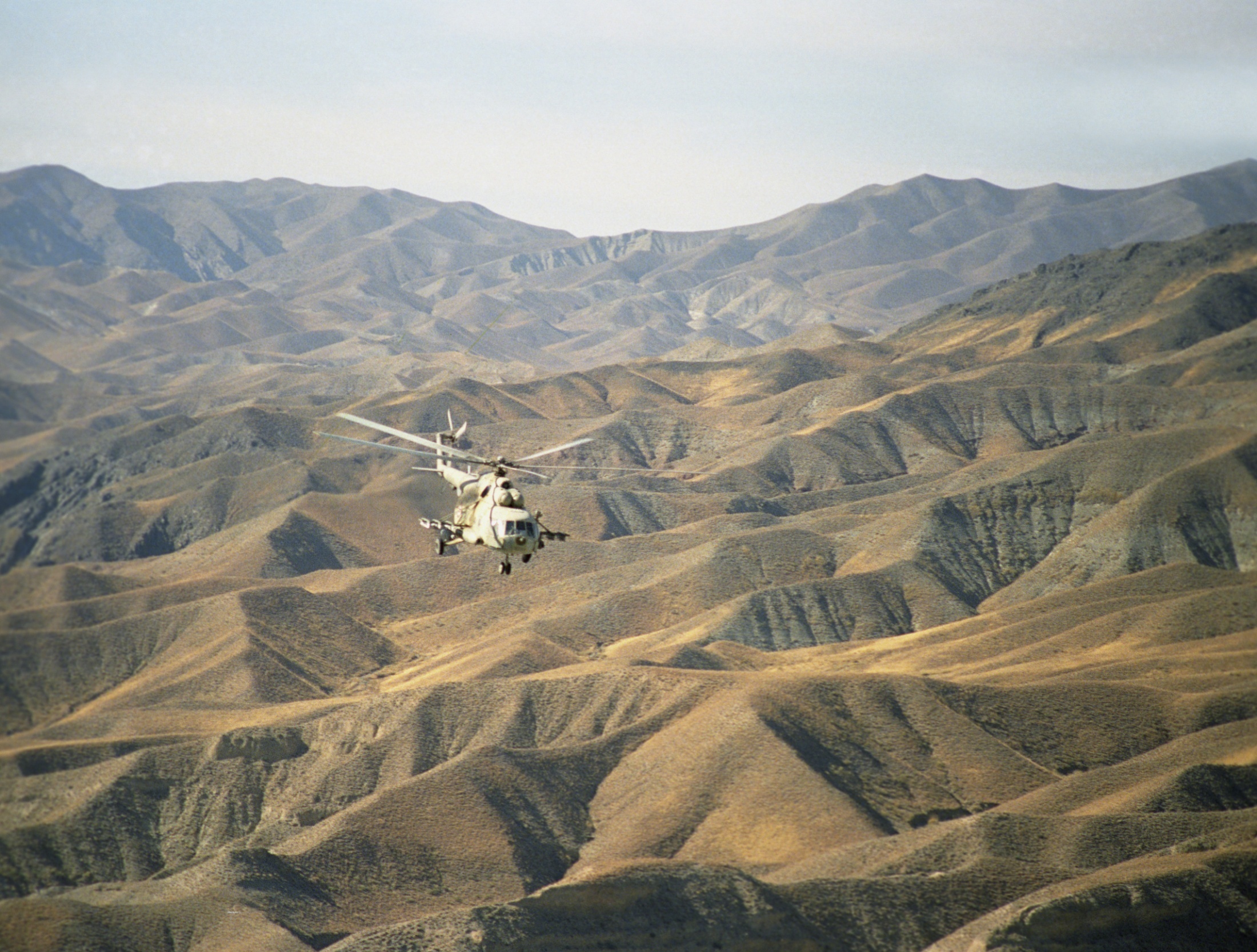 Дагестанцы в Афганской  войне
2958 дагестанцев  побывали в пекле афганской войны. За отвагу и мужество боевыми орденами Отечества награждены 769 человек. 75 молодых ребят стали инвалидами. 127 вернулись домой в цинковых гробах. По существу дети, которые в одночасье повзрослели, поседели, и… не успев дожить, до любить, допеть, погибли на чужой земле.
Громов Б.В. – Генерал майор.
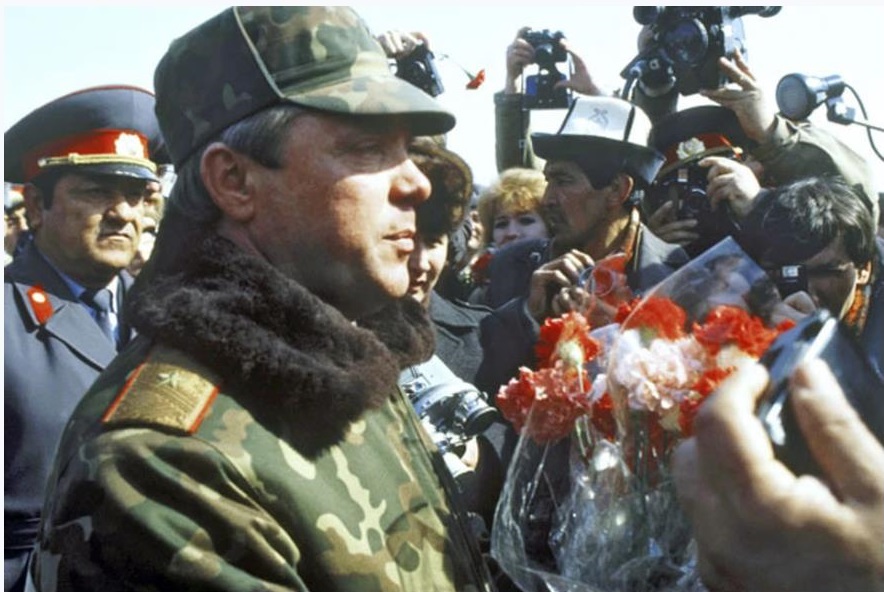 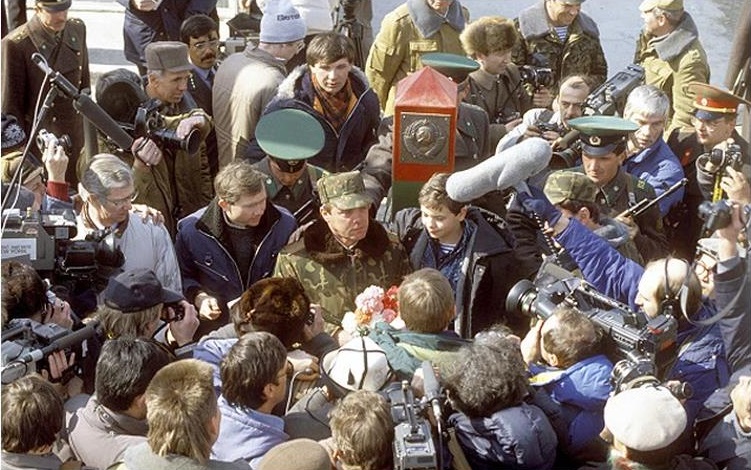 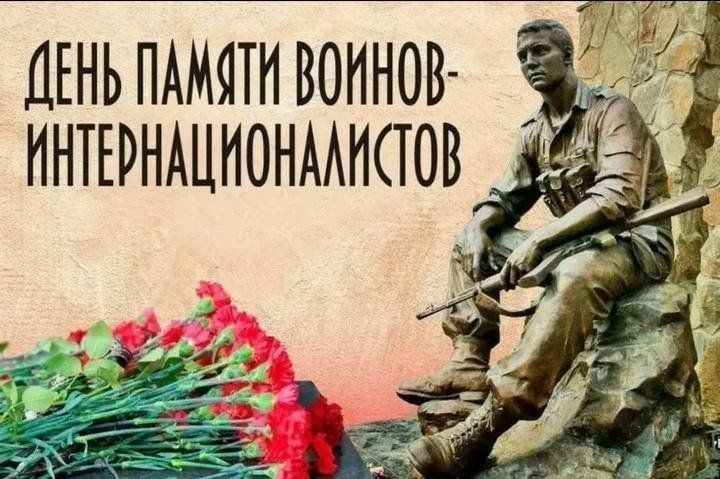 Воины – афганцы города Буйнакска.
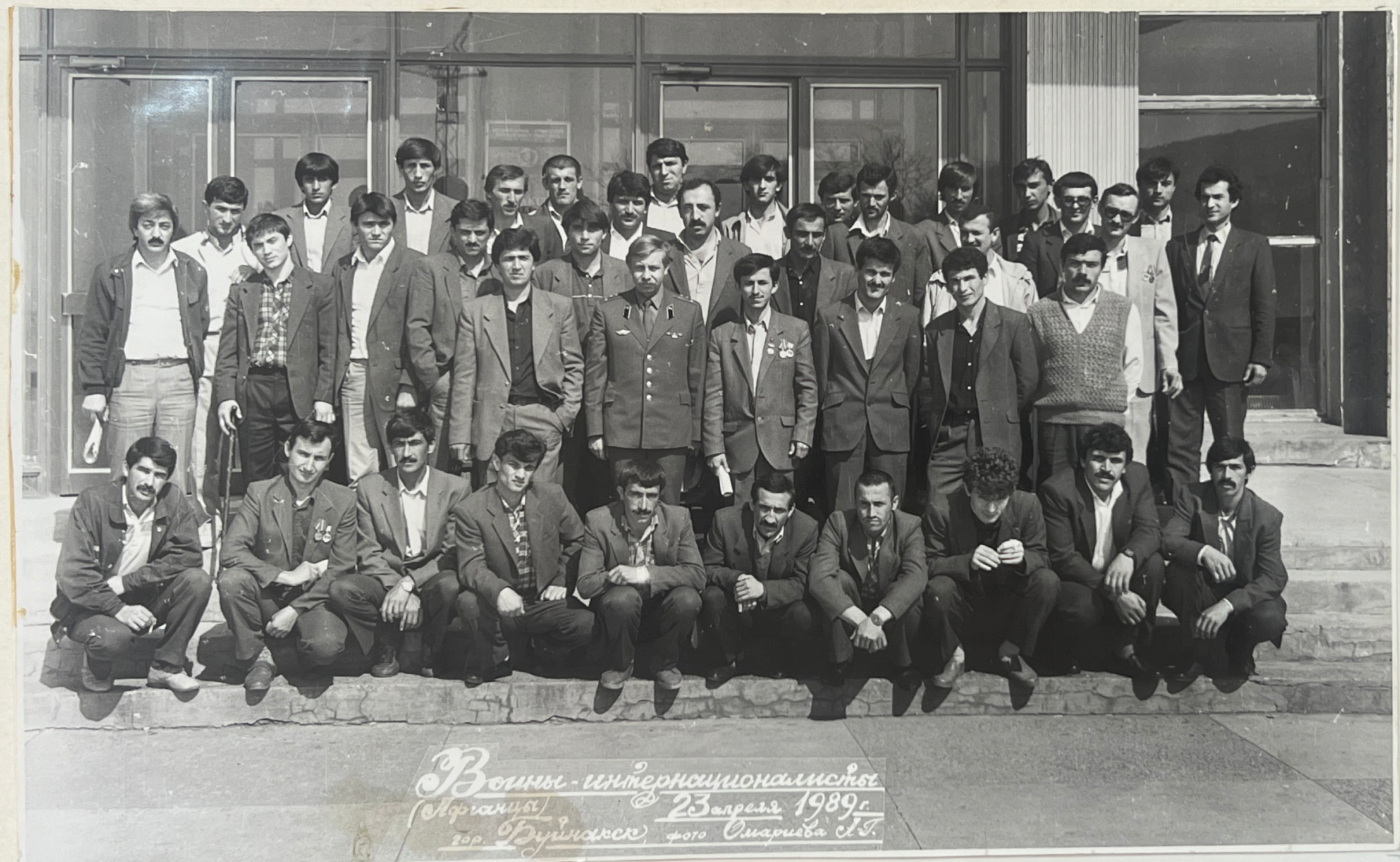 Воины-интернационалистыВыпускники СШ№2
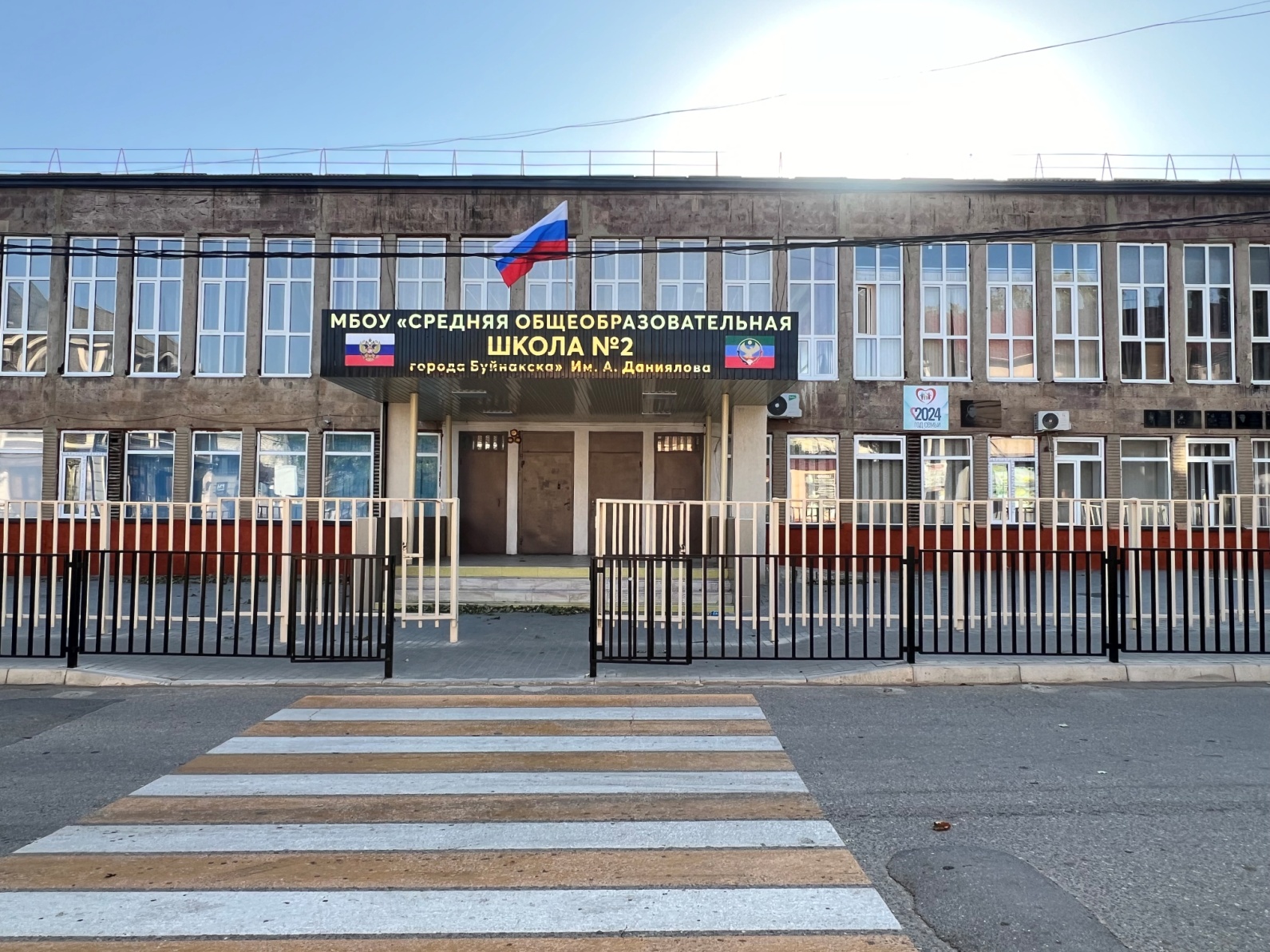 Идрисов Залимхан
Алимагомедович
 
Родился 22 июня 1961г  в Гунибском
районе. Среднюю школу №2  окончил в
г. Буйнакске в 1978 году. При призыве в
армию добровольно поехал служить  в
Афганистан. Был отличен командованием 
за отвагу и мужество. После армии вернулся
в Буйнакск. В 1985г. поехал на работу в
Казахстан. В 1987 г. женился. В 1988 г.
родился сын Азамат. После тяжелой
продолжительной болезни умер в июле 2003
г. Похоронен в сел. Корода.
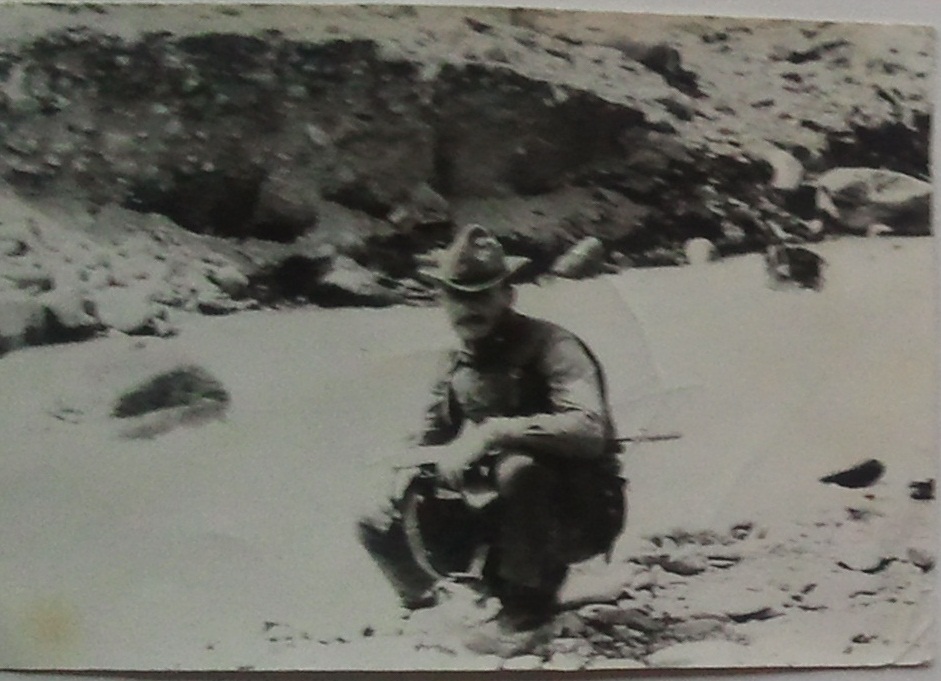 Курамагомедов Шамиль Нурмагомедович
Родился 31 января 1966
г.Детство прошло в городе
Буйнакск. В 1983 году окончил
среднюю школу №2. Учился
хорошо. После окончания
школы в апреле 1984 г. был
призван в ряды армии. Служил
в Афганистане. Проявил себя в
боях. Награжден  медалью и
грамотой Президиума
Верховного совет СССР.В
августе 1986 г. был
демобилизован .
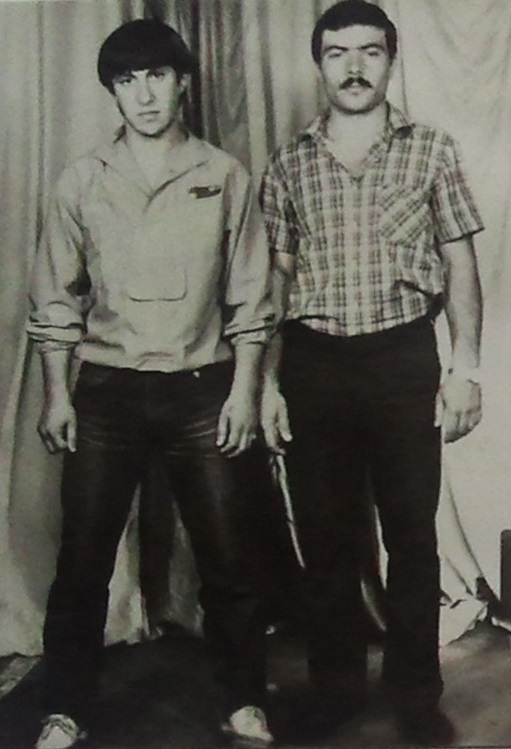 Маликов Гасан 
Родился 1967 г. в городе Буйнакск.
В 1978 г. окончил среднюю школу
№2. В этот же год был призван в
ряды советской армии. Попал в
Афганистан, выполнять долг 
война- интернационалиста.
Проявил себя в боях. Награжден
медалью и грамотой Президиума
Верховного совета СССР. В 1980 г.
вернулся в армию. Поступил в
вечерний институт и
одновременно устроился слесарем
в автоколонну 1935г.
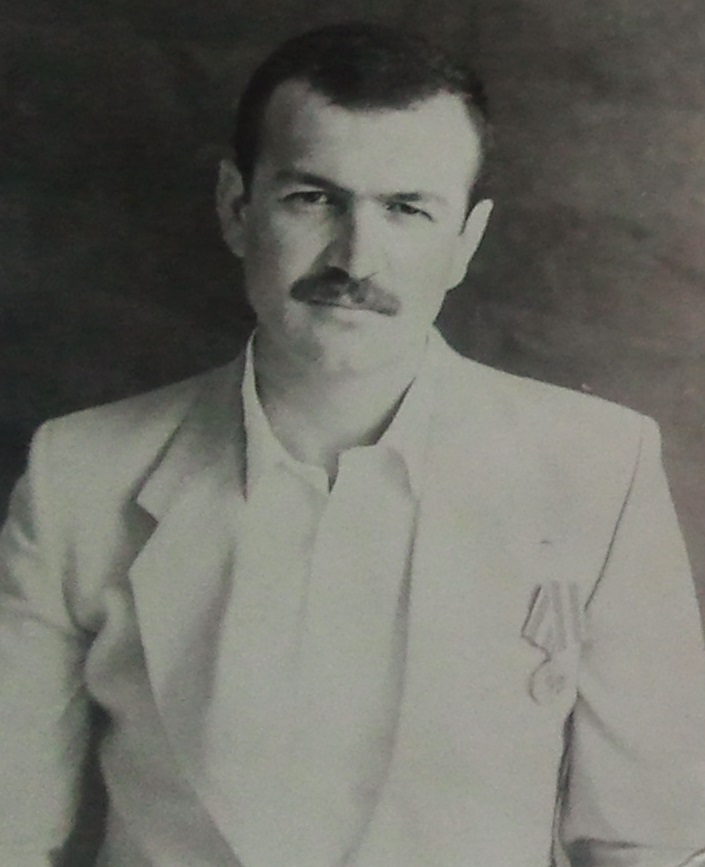 Арсланов Анварбек  Асадулаевич 
Родился 28 апреля 1961 г.В 1978 году окончил 10 классов 
средней школы №2 им. Н.К. Крупской г. Буйнакска, был
членом поискового клуба. До  призыва в Армию, работал
рабочим на различных предприятиях города. С октября 1980
года по ноябрь 1982 года служил в рядах Советской Армии в
Составе ограниченного Контингента Советских войск в
Афганистане. По окончанию службы,  до 1992 год работал на
различных должностях освобожденной комсомольской
работы. С апреля 1992 г. работает в налоговых органах. В
настоящее время, работает – заместителем руководителя 
межрайонной налоговой инспекции  (МРИ ФНС РФ №7 по
РД) Награды:
Грамота Президиума Верховного Совета СССР.
Знак «Войну –интернационалисту СССР»
Медаль «70 лет ВС СССР»
Медаль «От благодарного Афганского народа»
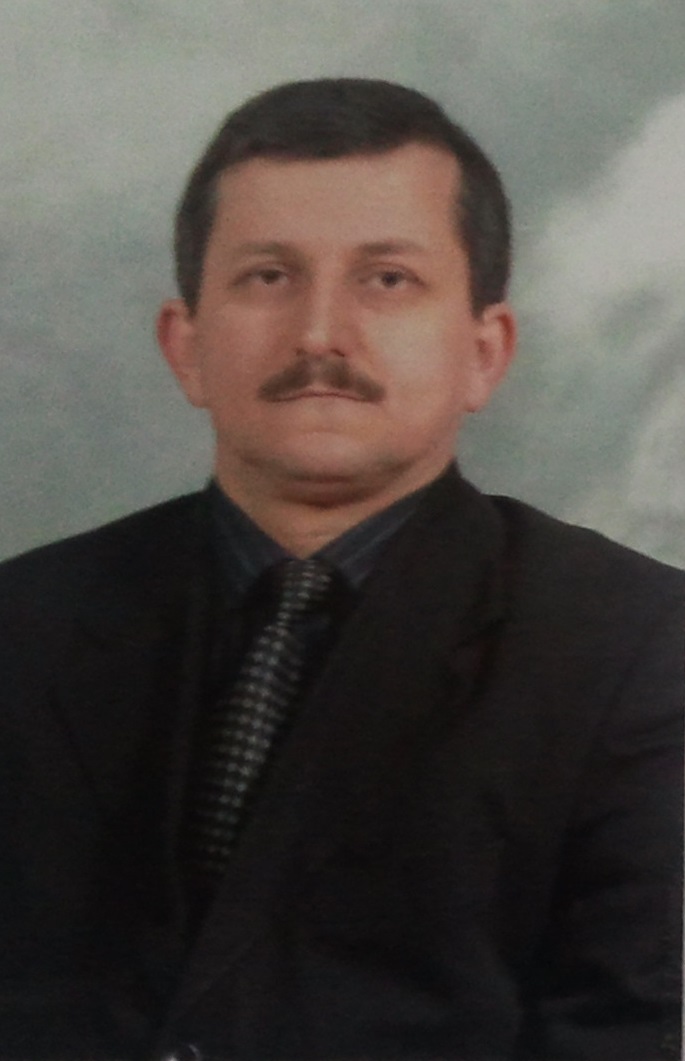 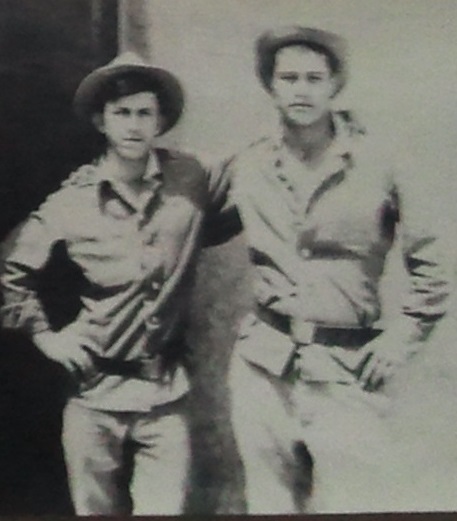 Газиев Тимур 
Родился 2 января 1959 г.Окончил
среднюю школу №2
В 1977 г. поступил в педагогическое  
училище на технологический 
факультет. В 1979 г.  был призван в 
ряды  Советской армии. Проявил 
себя в боях. Награжден медалью и
грамотой Президиума Верховного
Совета СССР. После возвращения  с
армии продолжил учебу.
Занимался предпринимательской
деятельностью.
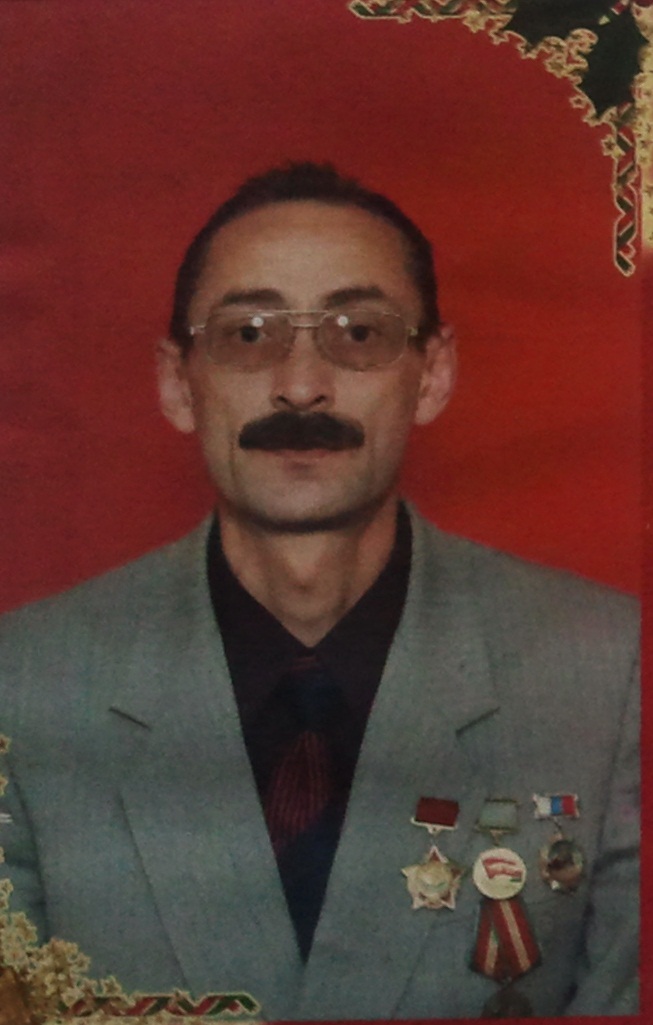 Абиев Абий Магомедович
Выпускник школы №2. После окончания 
поступил в ДГПИ на филологическое 
отделение. После окончания работал 
заместителем директора по учебной 
части в сел. Халимбекаул. С 1983-84 
служил в рядах Советской армии. С 1985
89 работал в Райкоме партии,
ответственным секретарем  и 
председателем  профкома. Все 
последующие годы деятельности 
связаны с воспитанием подрастающего 
поколения. Абиев  Абий  награжден 
Почетными грамотами Республики 
Дагестан и России.
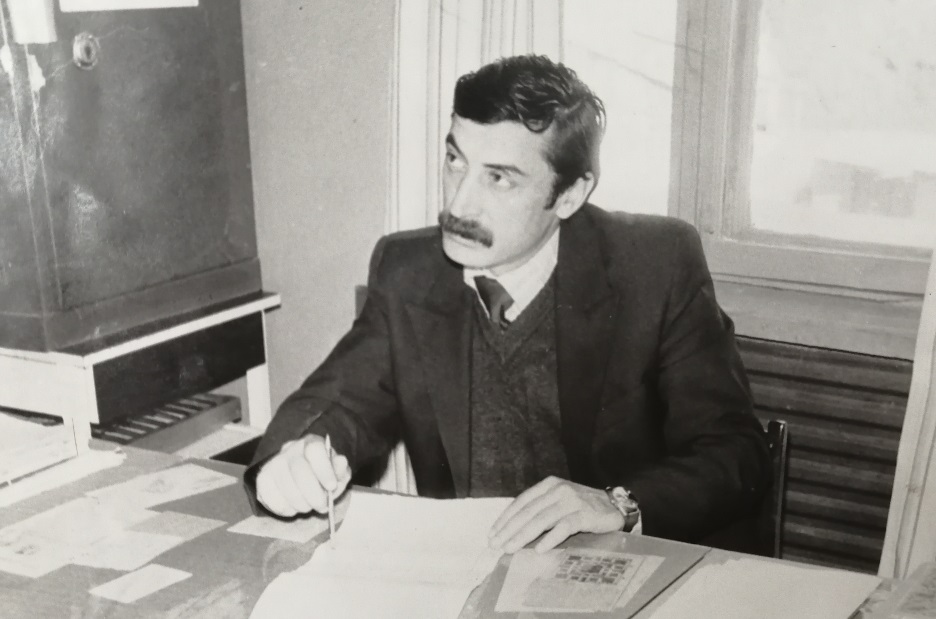 Чантиев Заявутдин 
Родился в 1966 г. в Буйнакске. В 1967 г. 
окончил среднюю №2. В этом же году 
поступил техникум. В 1978 г. был 
призван в ряды Советской армии. 
Проявил себя в боях. Награжден 
медалью и грамотой Президиума 
Верховного совета СССР.В 1981 г.
вернулся с армии. Работал в горторге. 
С  1988-1996 г. возглавил Союз
Афганцев. За эти годы старался помочь
афганцам.
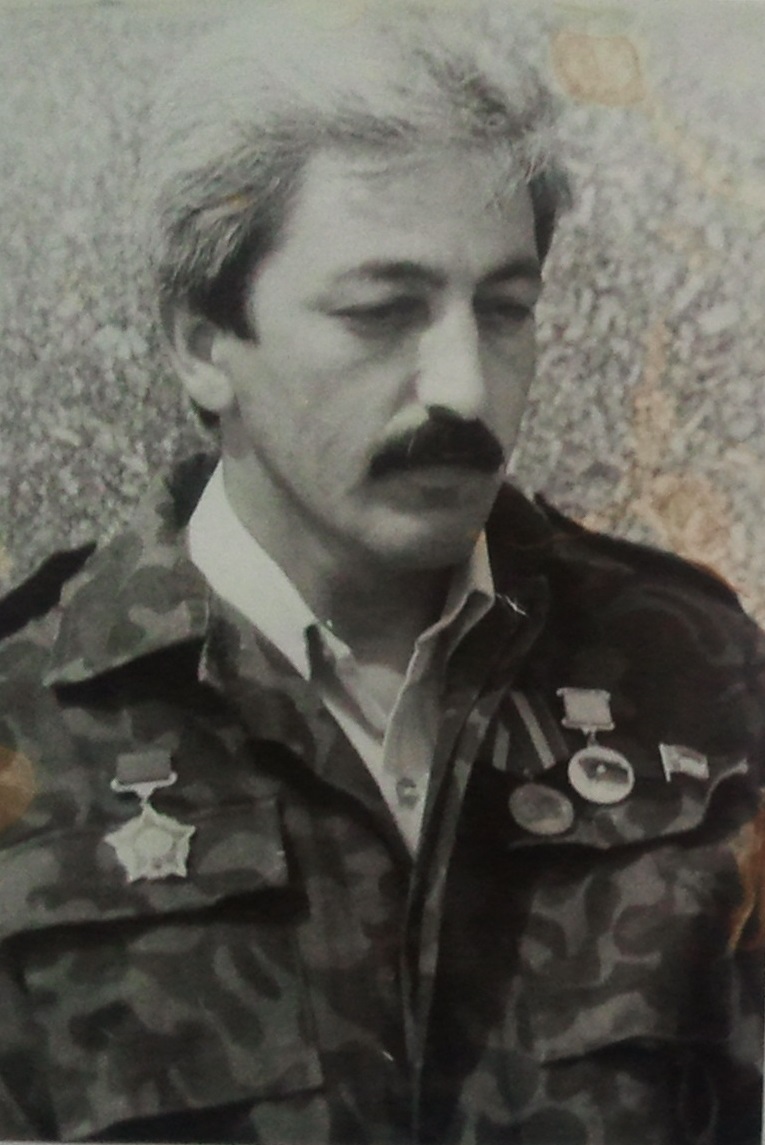 Асельдеров Багавудин Асельдерович.

Родился в 1966 г. в городе 
Буйнакске. В 1983 году окончил школу №2. Был призван в ряды Советской Армии, отличился в боях. Погиб на боевом посту при исполнении интернационального долга в  Афганистане. 
Награжден Орденом 
Красной звезды посмертно.
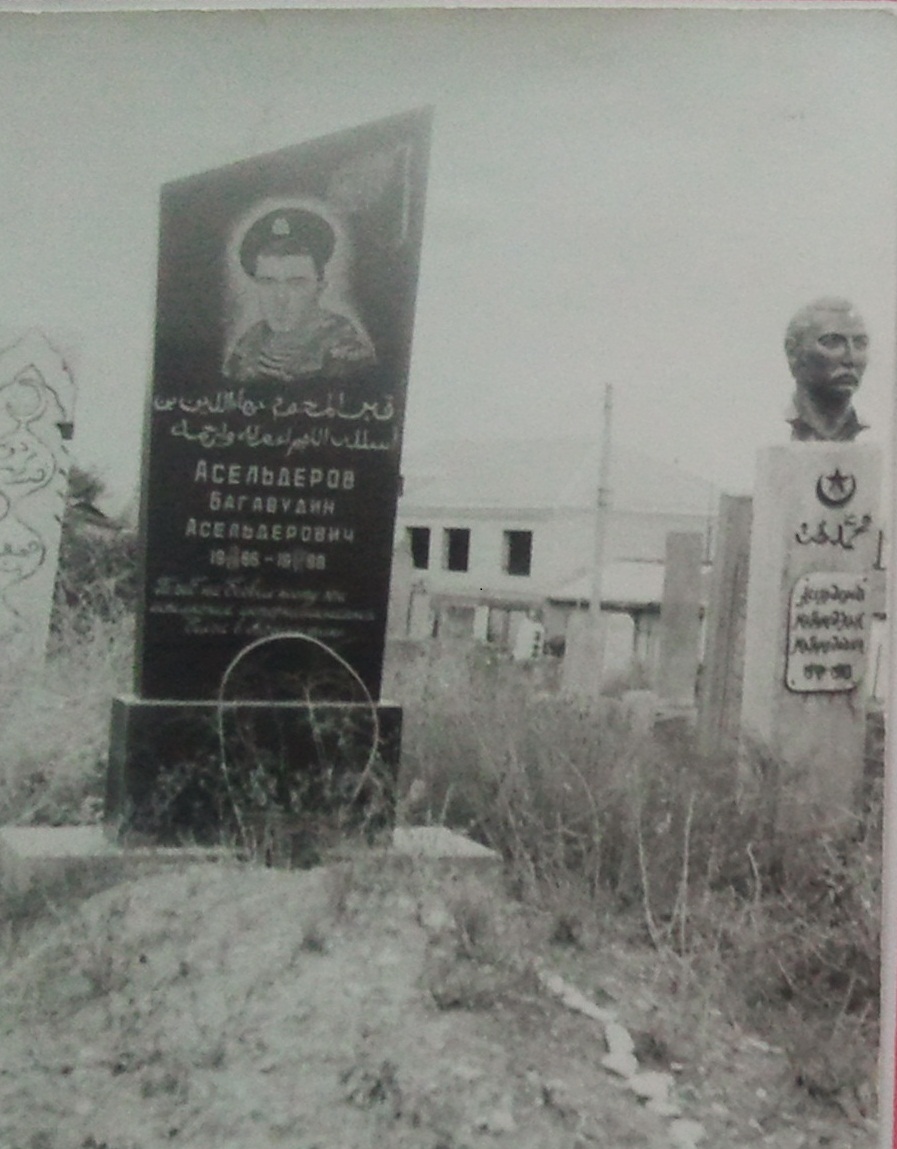 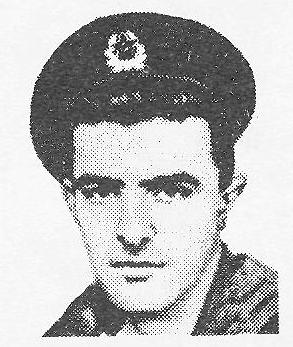 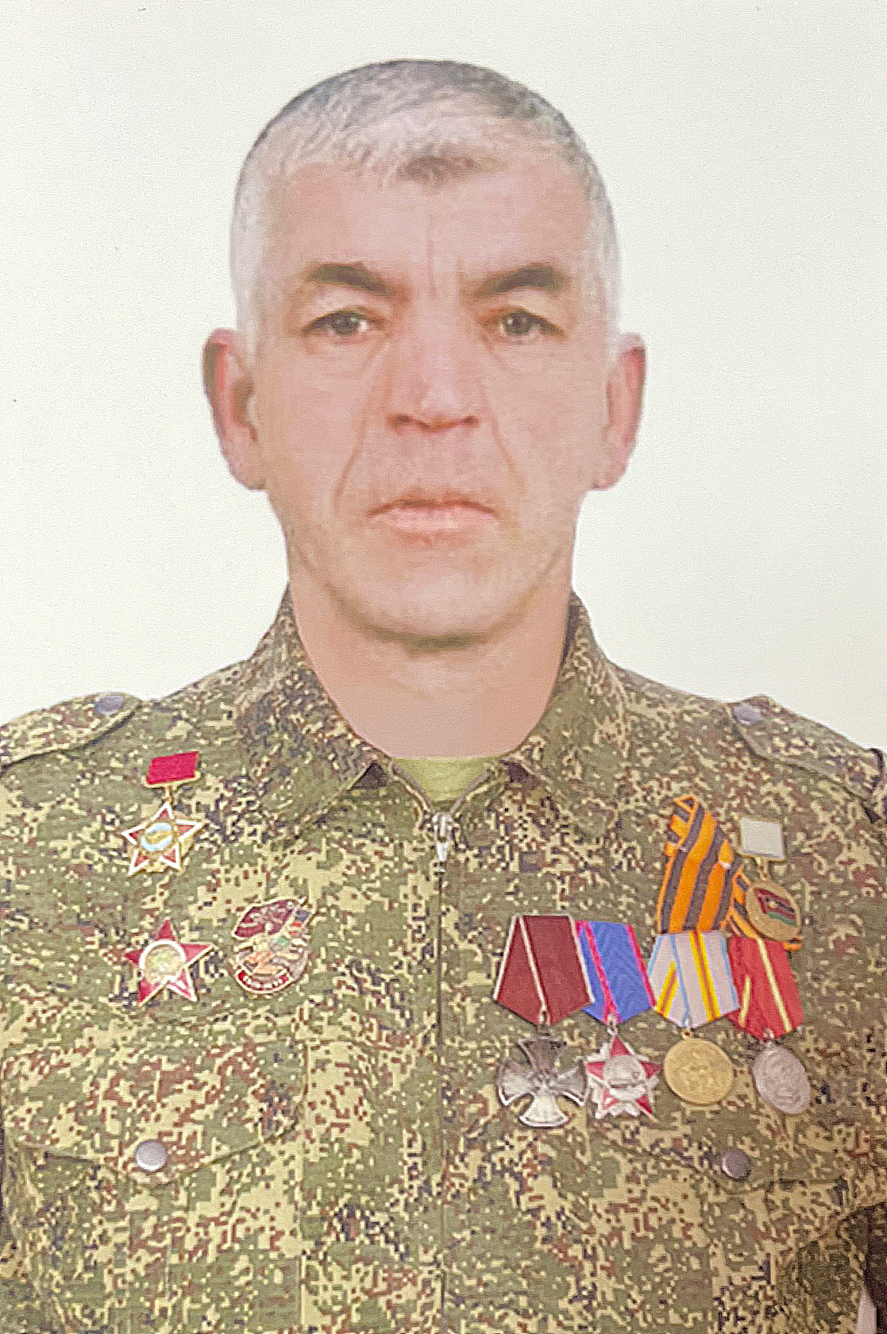 Алибеков Джабир Басирович
Ветеран боевых
действий в Афганистане;
Участник СВО. Погиб при 
исполнении воинского 
долга на Украине. 
Награждён Орденом
Мужества  (посмертно)
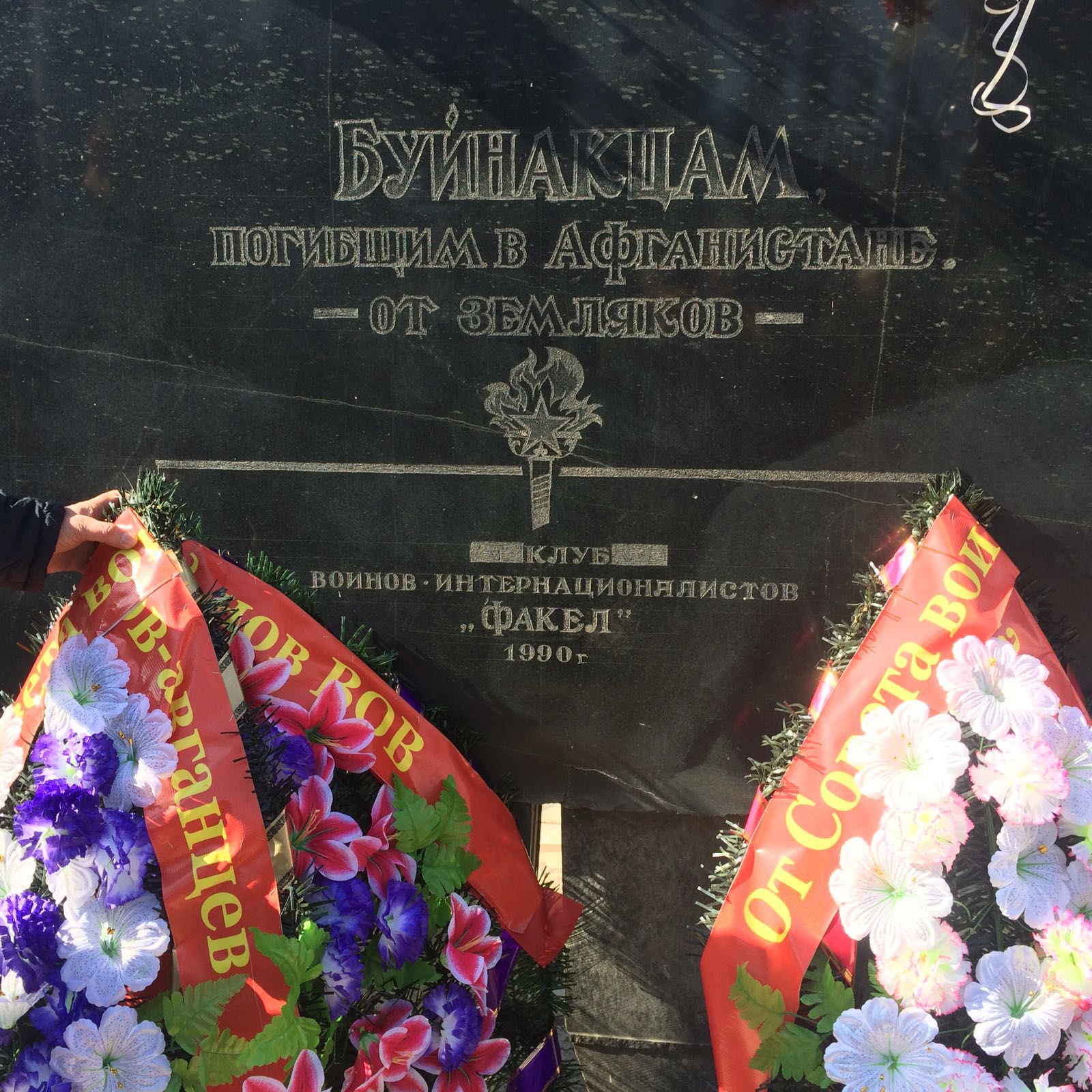 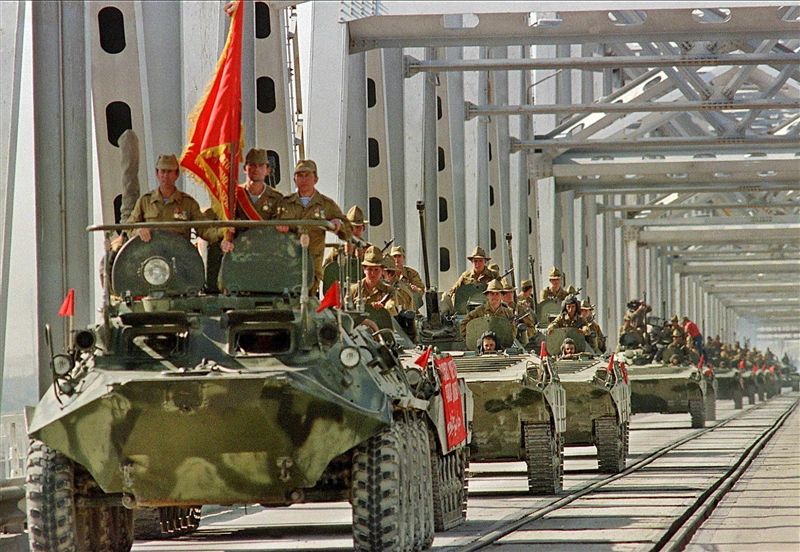 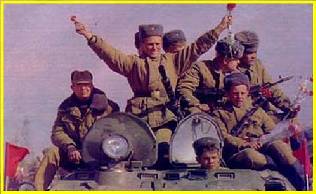 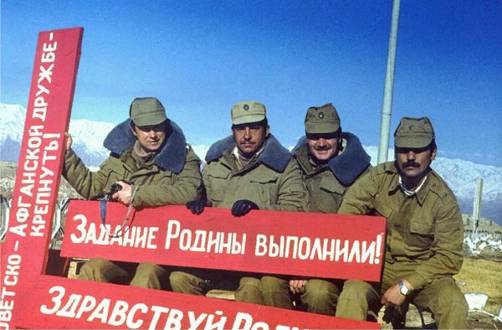 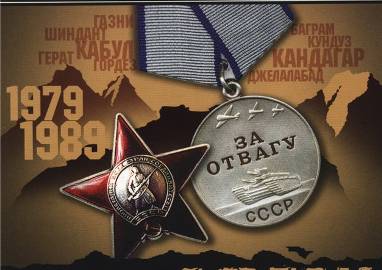 ДОМОЙ!!!
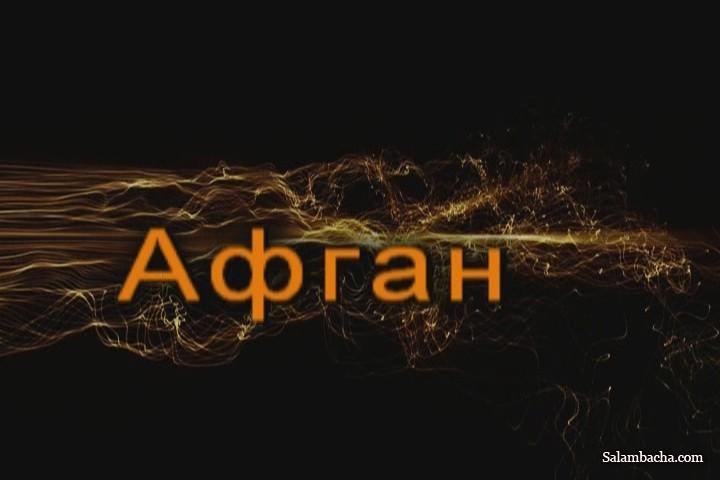 Я не жалею,  не кричу,  не плачу,
 Что путь моей войны прошел через Афган,
 Я горд,  что прожил так,  а не иначе,
 Мужчину  только красят шрамы ран...
Ушедшие в вечность выпускники – Герои школы №2

Участники СВО
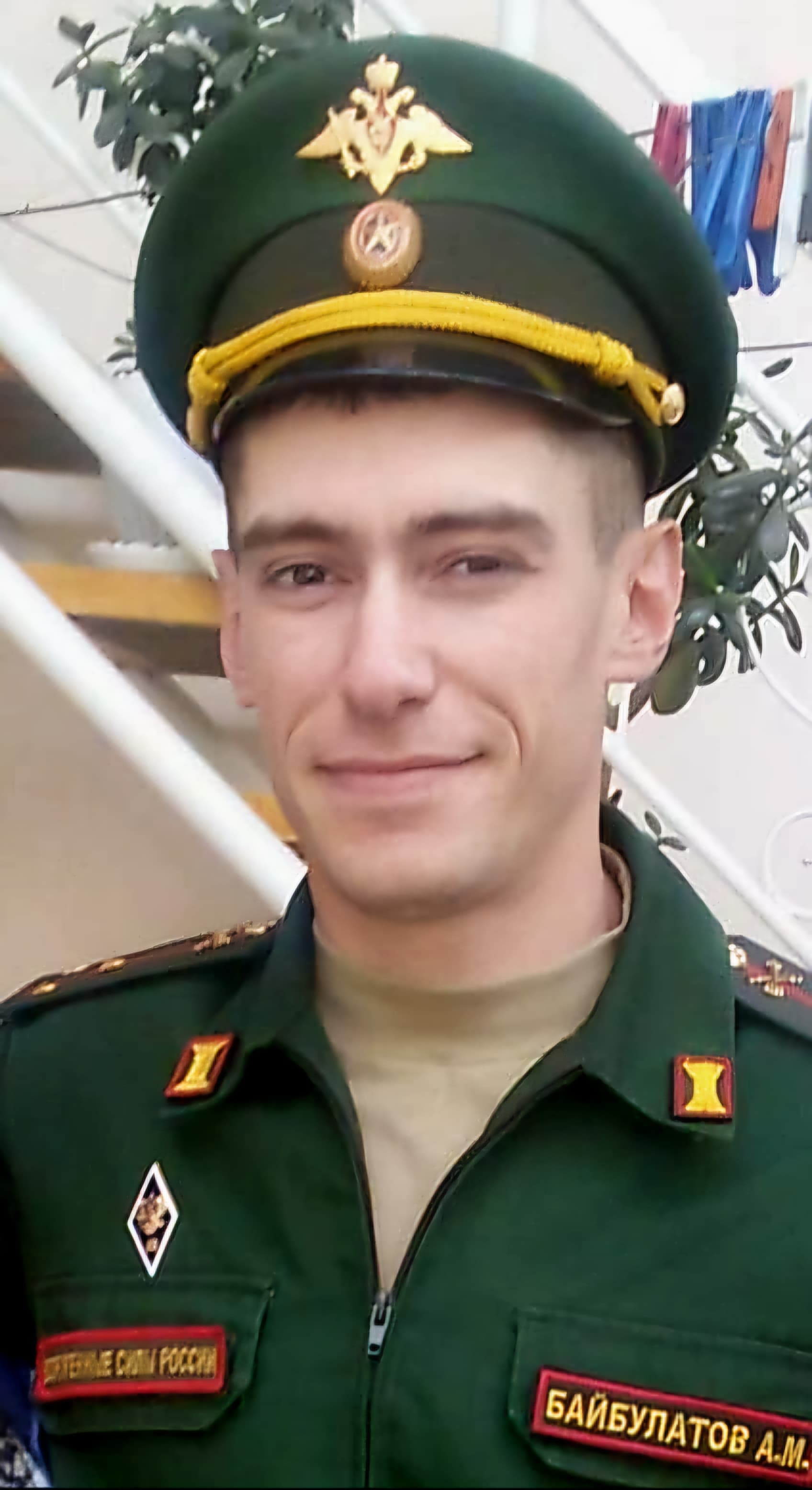 Байбулатов Абдулабек Мурадович
В 2018 году поступил на военную службу в Чеченской республике п. Ханкала. 

24 февраля 2022 году был направлен для участия в специальное военной операции. 

Погиб в первый день СВО. 
Указом Президента Российской Федерации от 3 марта 2022 года 

Награжден Орденом Мужества (посмертно)
Убайдулаев Махач Исрапилович 

старший лейтенант
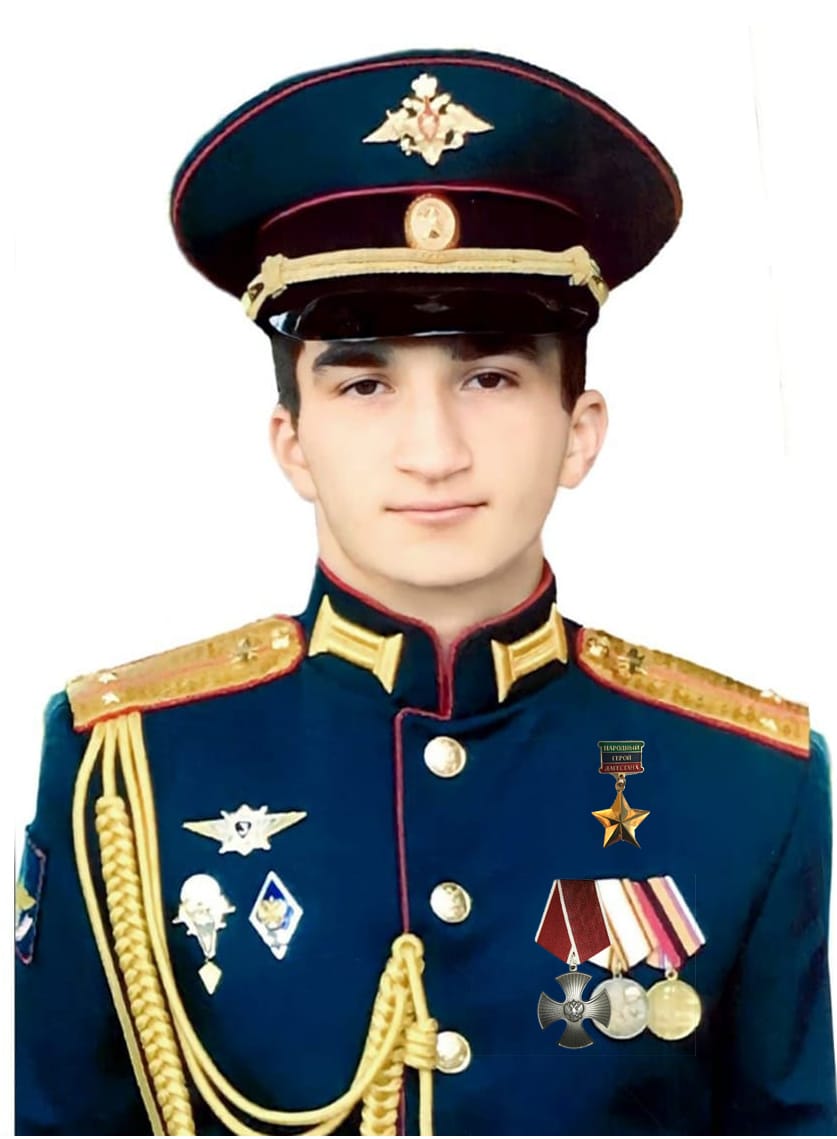 Командир роты

Награждён Орденом Мужества

(посмертно)
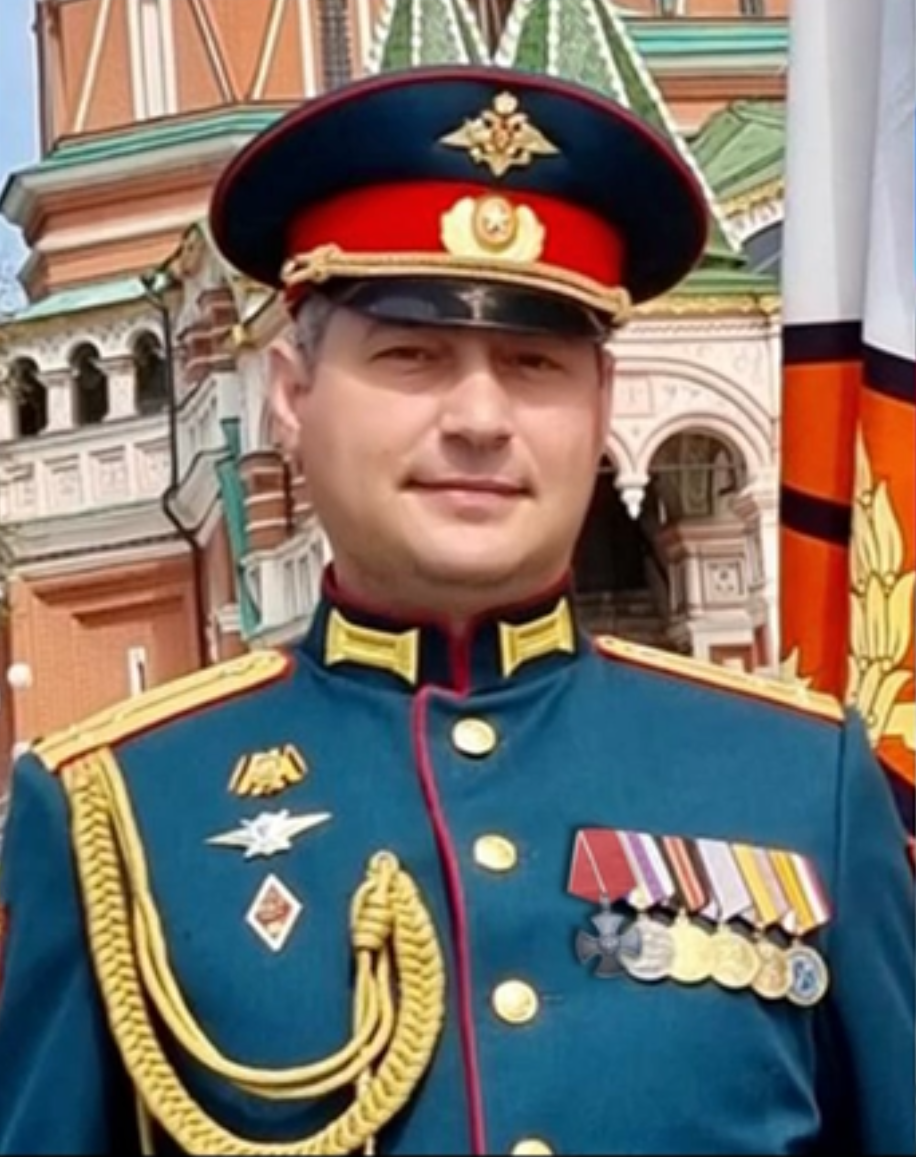 Устарханов Нуцалхан Юсупович
Старший лейтенант

Награждён 
Орденом Мужества
Алиев Пайзул Исмаилович
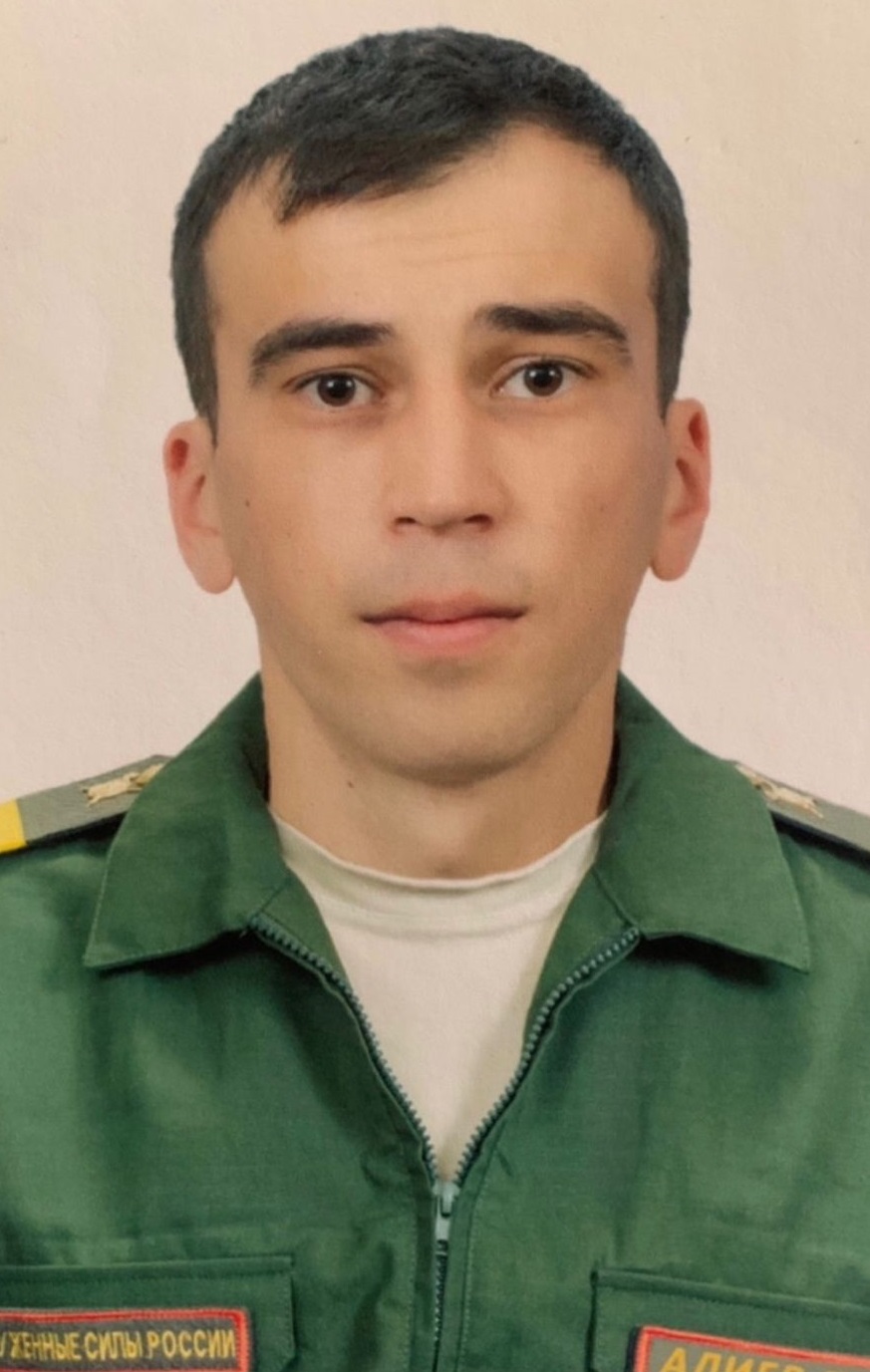 Старший радиотелефонист
Участник СВО

2017г - медаль- 
«Участник военной операции в Сирии» 
2018г- медаль - «За участие в миротворческой миссии в САР» 
2022г- декабрь, медаль 
«За боевые отличия» 

2023г. Орден - «Мужества» (Посмертно)
Ибрагимов  Рашид  Русланович
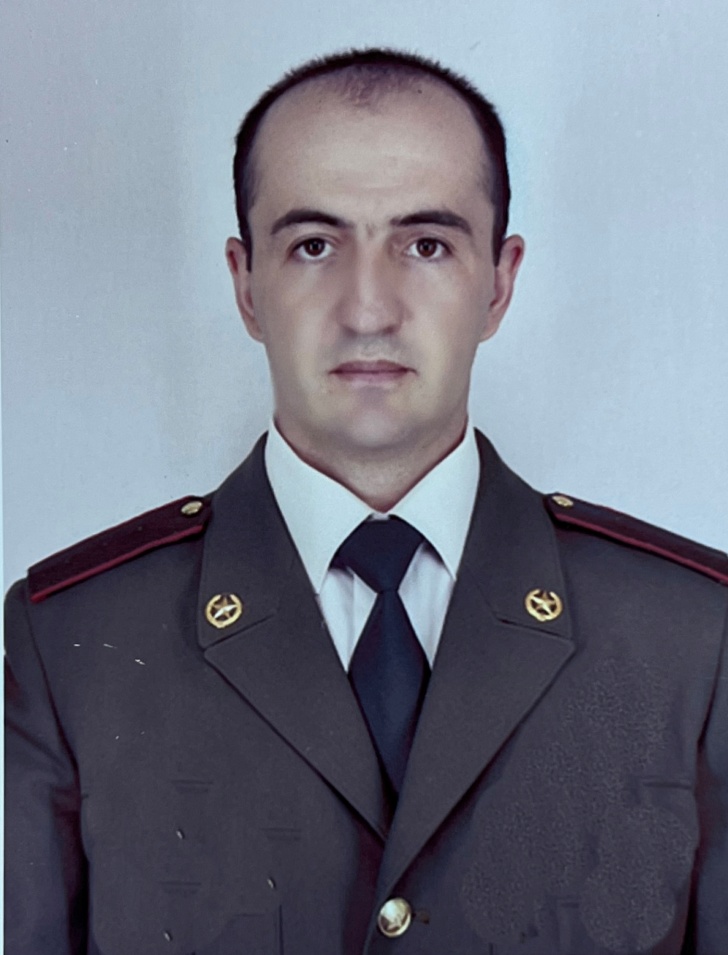 Ефрейтор, старший водитель МБ
В 2013 году подписал контракт  ВС РФ. Менял место дислокации (г. Буйнакск, Ботлих, г. Владикавказ). С  первых дней Специальной Военной Операции находился на Украине. Был награжден:
- Медалью «20 лет 58 Общевойсковой Армии»;
Медалью 
«За боевые отличия»
- Орденом Мужества (посмертно).
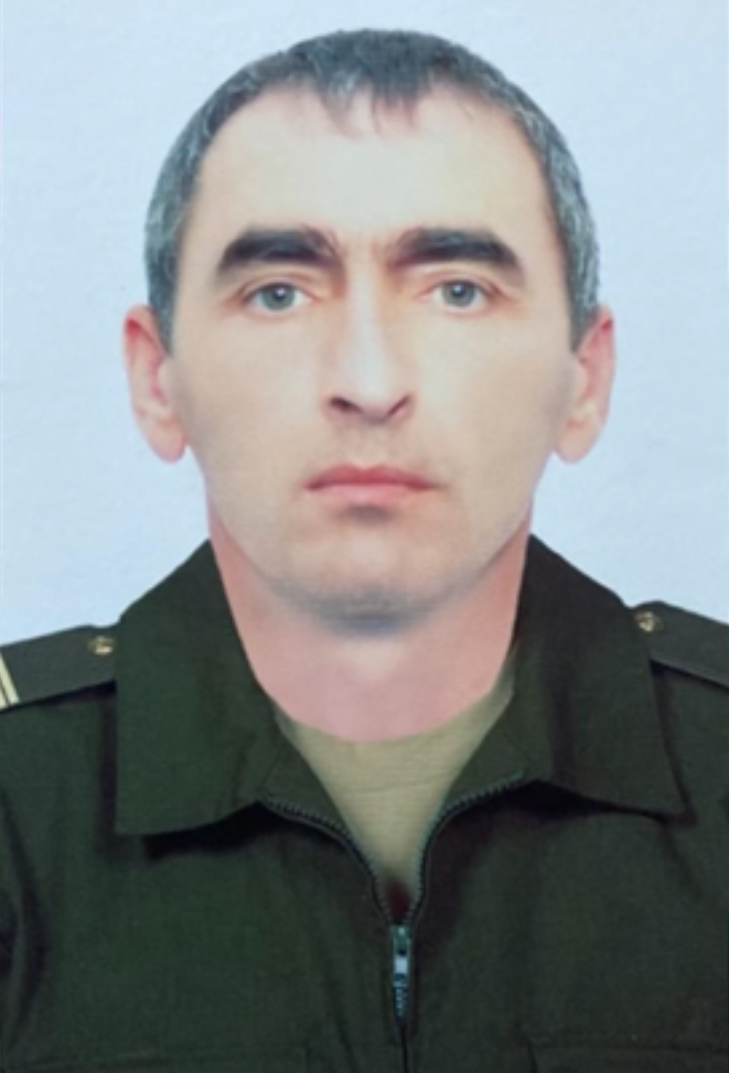 Магомедов Гамзат 
Амарович
В 2014 году поступил на службу по контракту В/Ч 63354 БМО, автомобильную роту подвоза горючего. 

Был награждён медалью «За отличие»  в военной службе II и III – степени.

Орденом Мужества  (посмертно)
Участник СВО, выпускник 
МБОУ СОШ №2
Лейтенант 
Гасанов Джамал Мухтарович
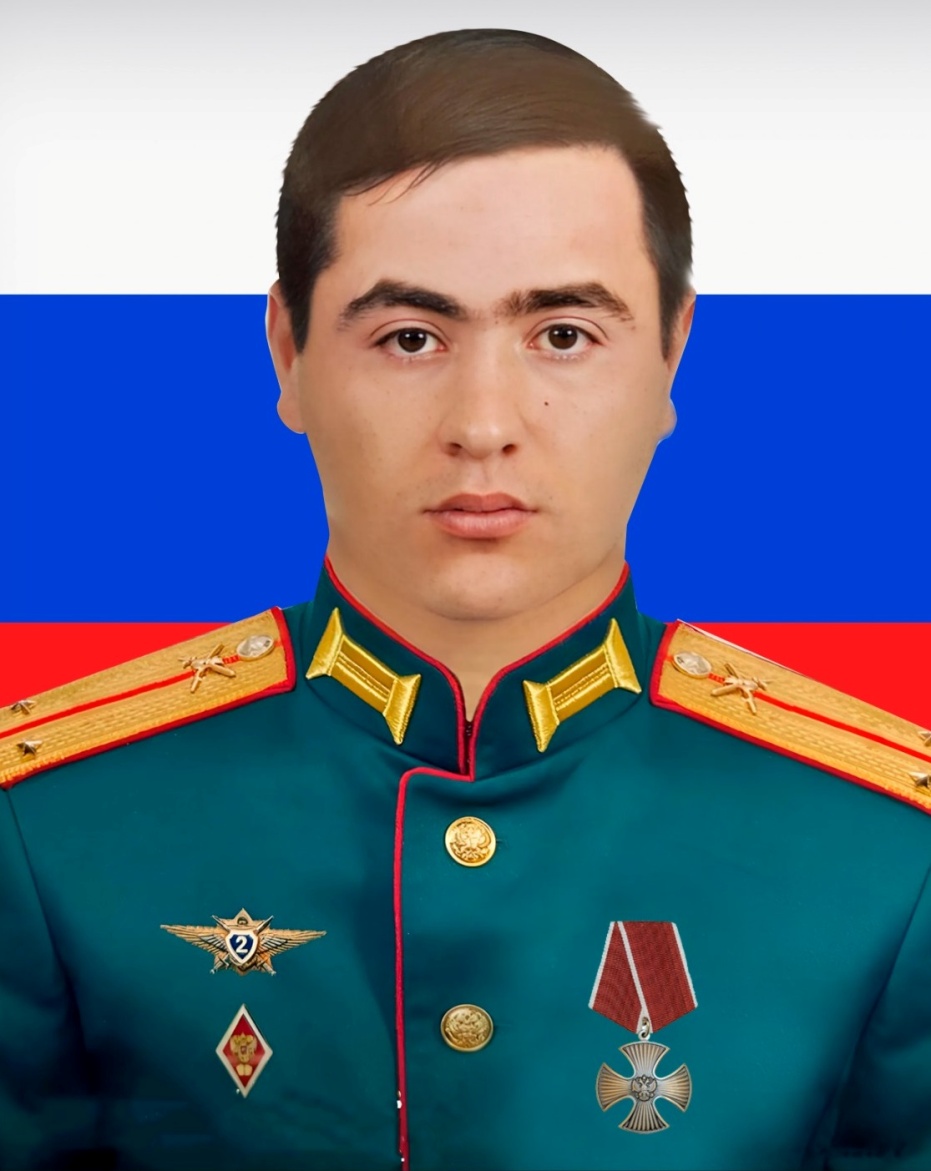 04.03.2024 года при выполнении боевой задачи в районе населенного пункта Работино Запорожской области Украины, получил смертельное ранение в результате дрона «камикадзе». 

Посмертно  награждён Орденом  Мужества
Минута молчания
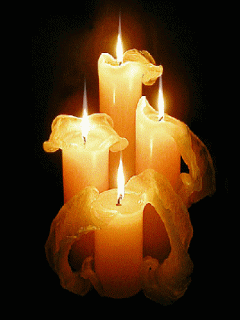